CW
17 July 2018
8Aa Nutrients
Define the word diet?
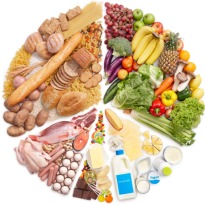 Where do nutrients come from?
Name some nutrients?
@hpscience
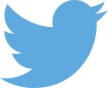 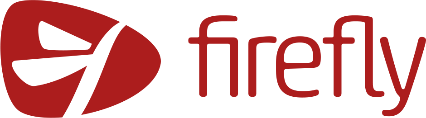 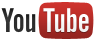 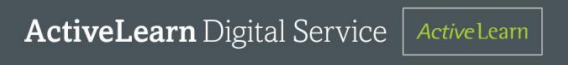 Possible practical – Testing food. Will take a whole lesson to do properly.

Iodine 
Biurets
Filter paper
Different food

This is a triple award practical in year 10
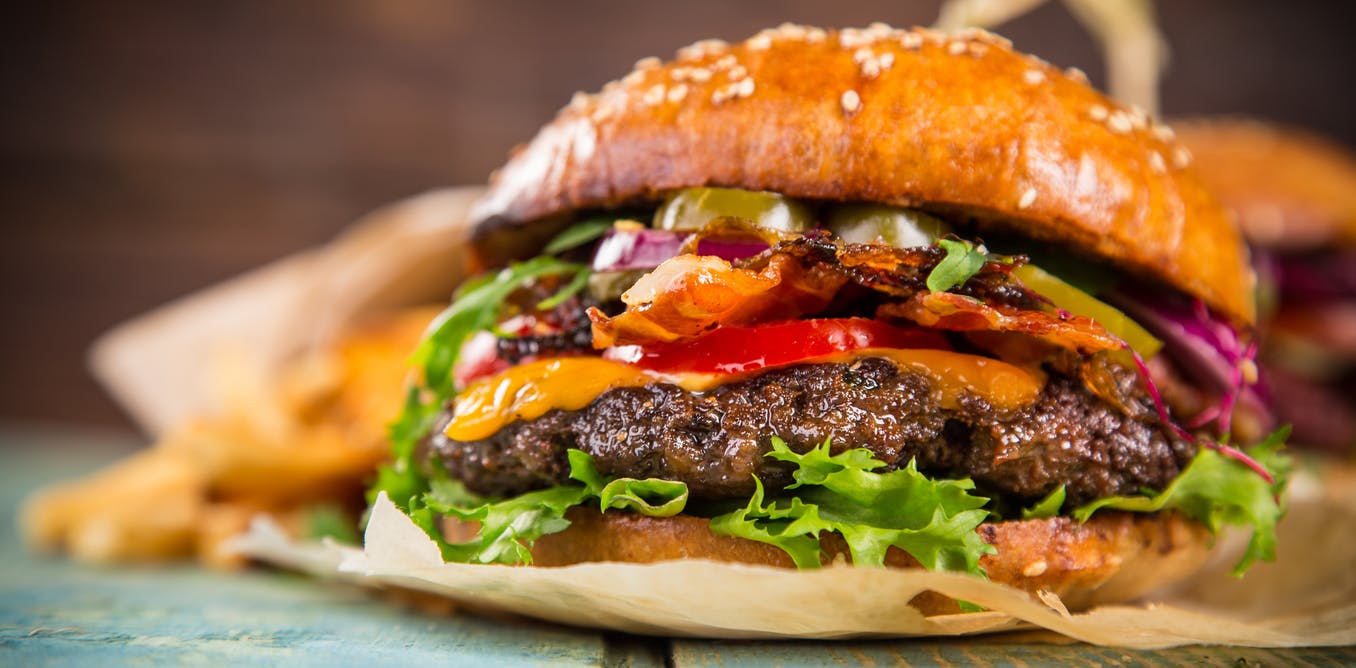 Diet - the food you eat 

Your food provides the raw materials which are needed to keep you healthy, give you energy, make you grow and help you repair your bodies.
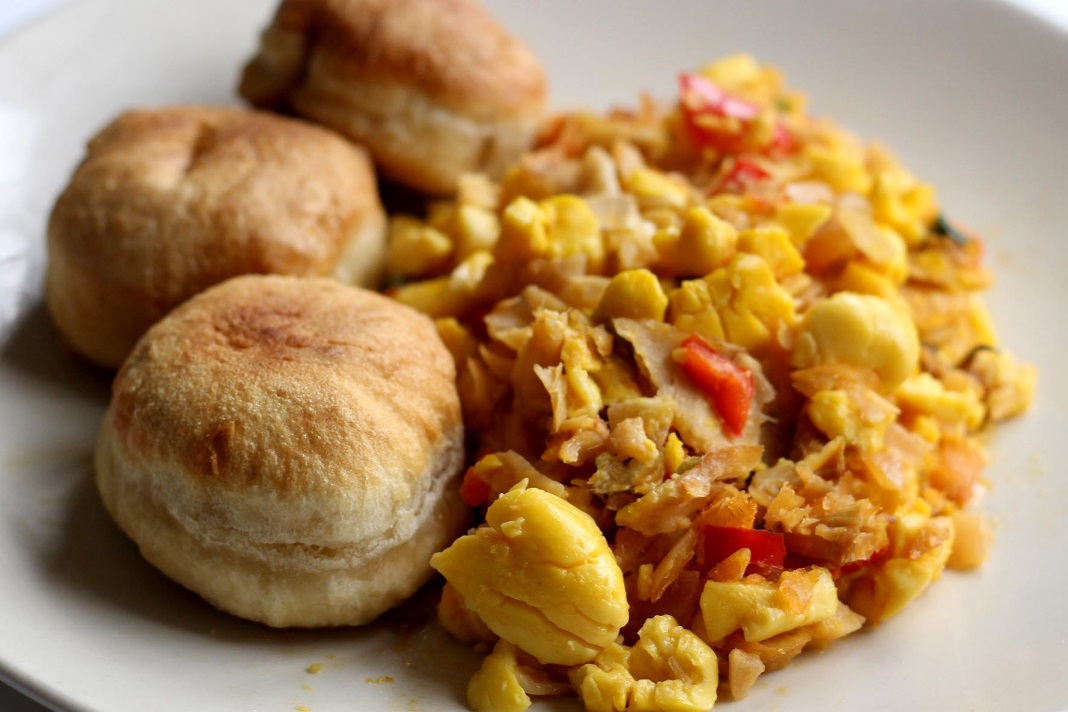 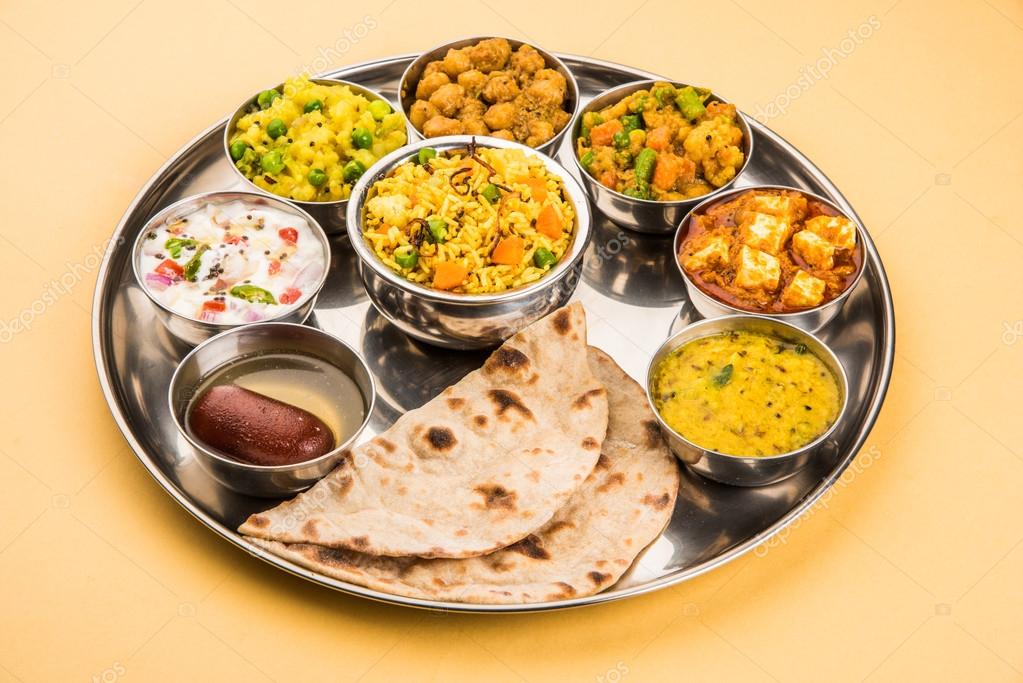 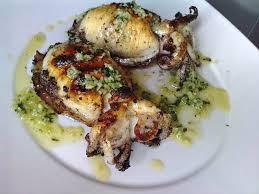 Name the nutrients.
These raw materials are known as nutrients.

Carbohydrates
Fats
Protein
Vitamins
Minerals
C
F
P
V
M
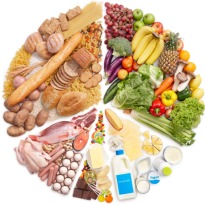 We learn what these nutrients do and where they come from in the next lesson
There are two main types of carbohydrates; starch and sugar.
There are two main types of carbohydrates; s____ and s____
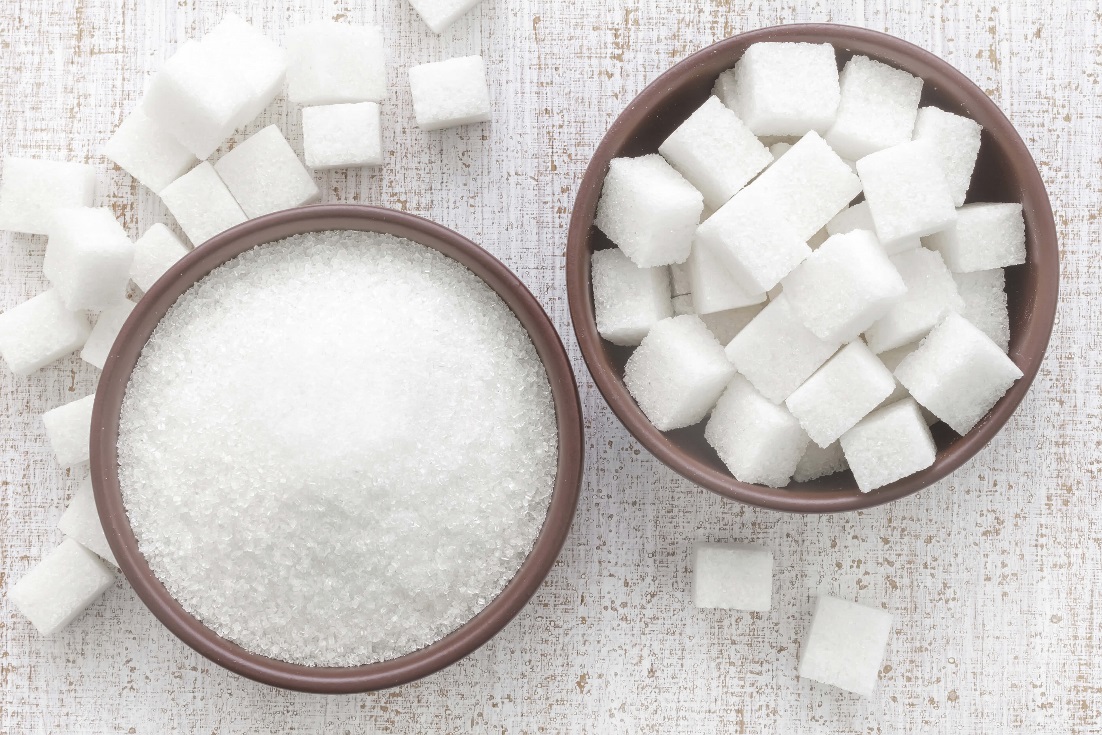 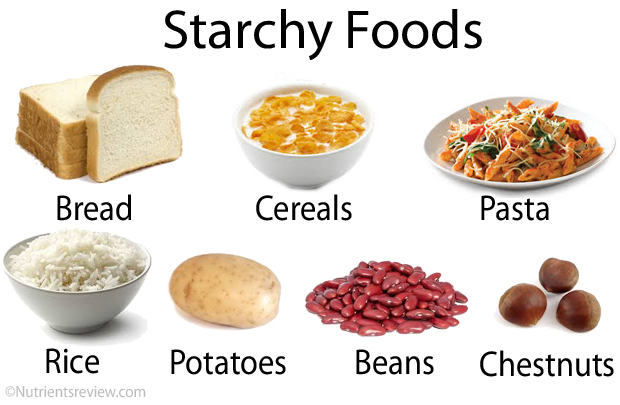 At room temperature fats can be either solid, e.g. butter, or liquid, e.g. olive oil.
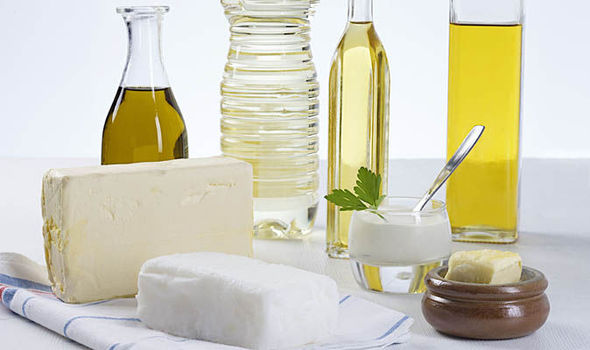 Fat is essential in our diet but too much can be unhealthy.
We also need water and fibre in our diet. However, these are not classed as nutrients.

Fibre is made of plant cell walls. We do not digest or absorb fibre.

Fibre keeps us healthy by moving food through the intestine and stops constipation.
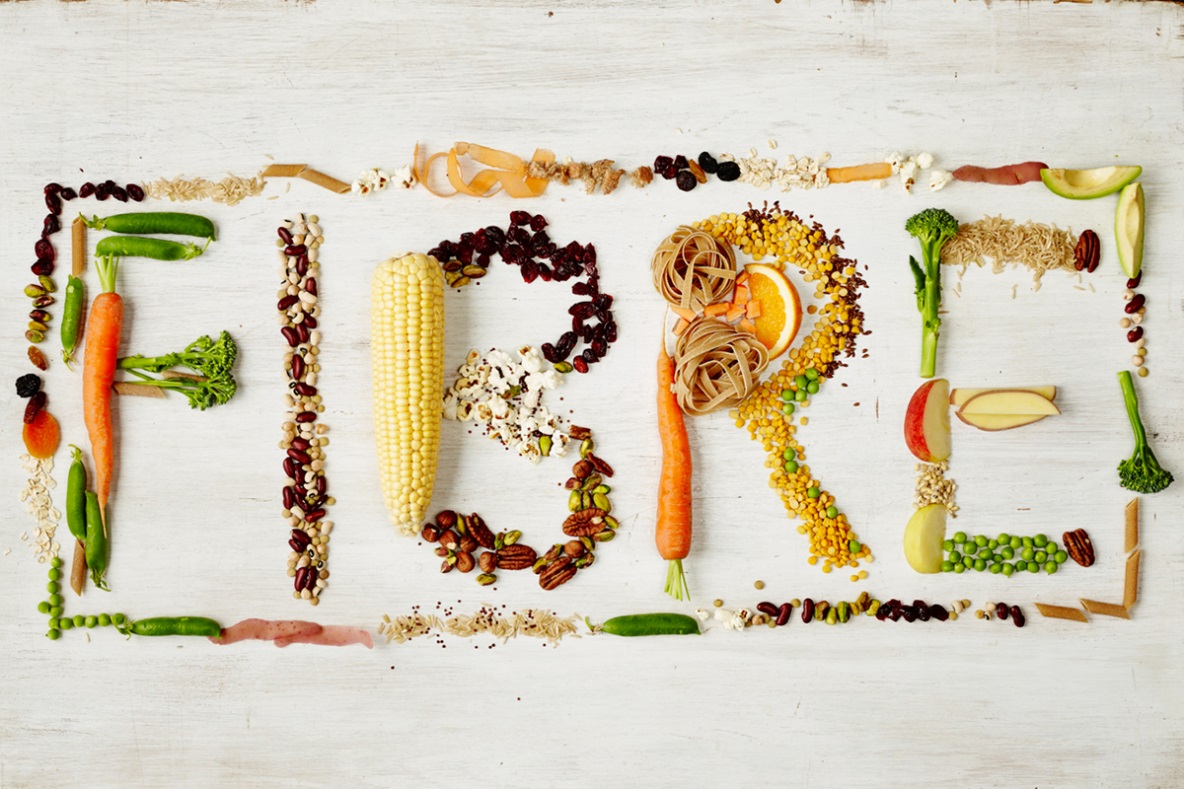 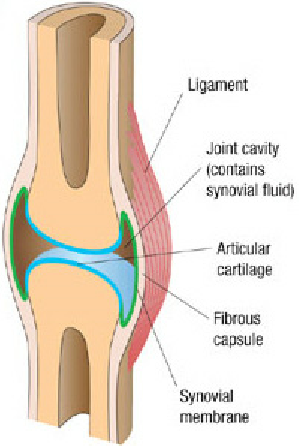 Water is essential. It is needed for;

Lubrication (in joints)
Dissolving substances (e.g. blood)
Cytoplasm
Cooling the body (s______  )
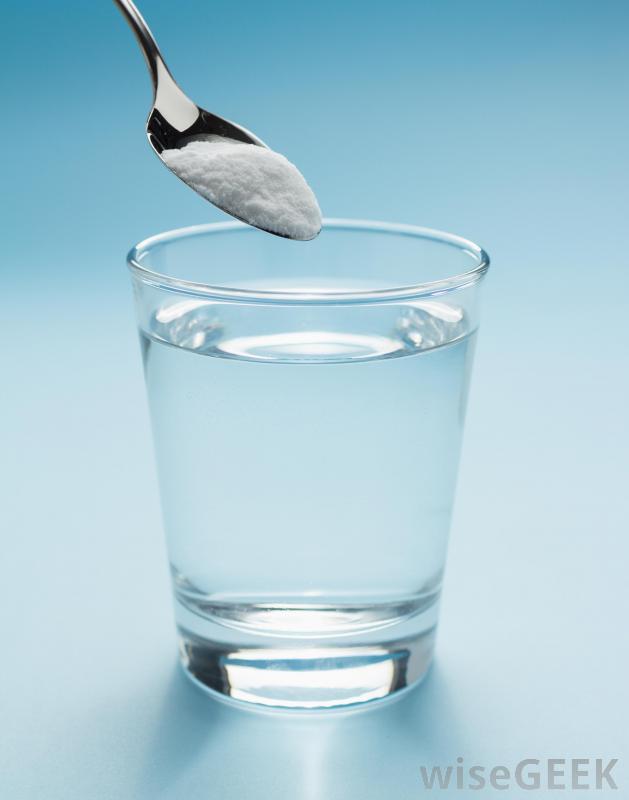 weating
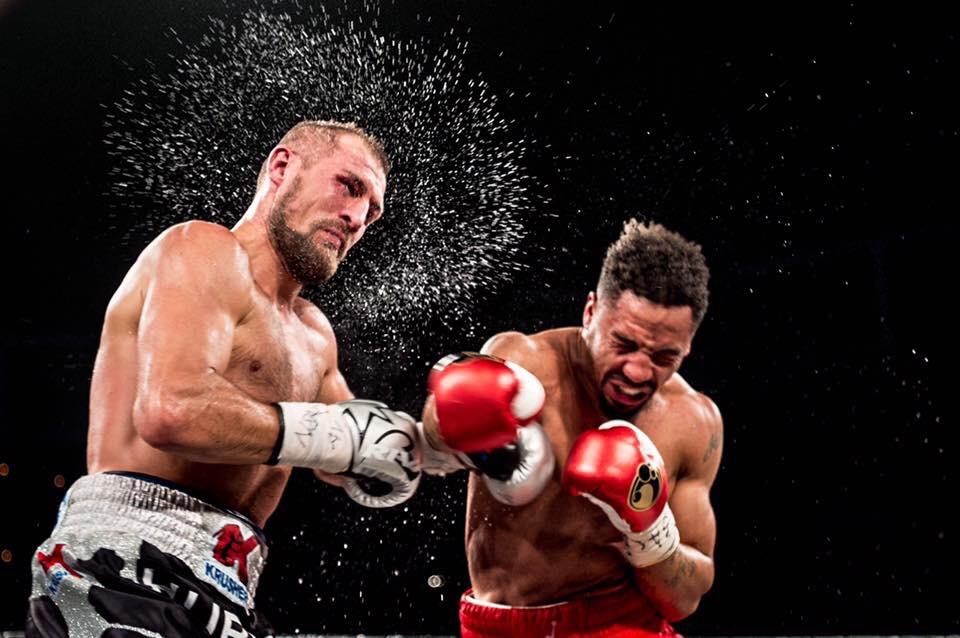 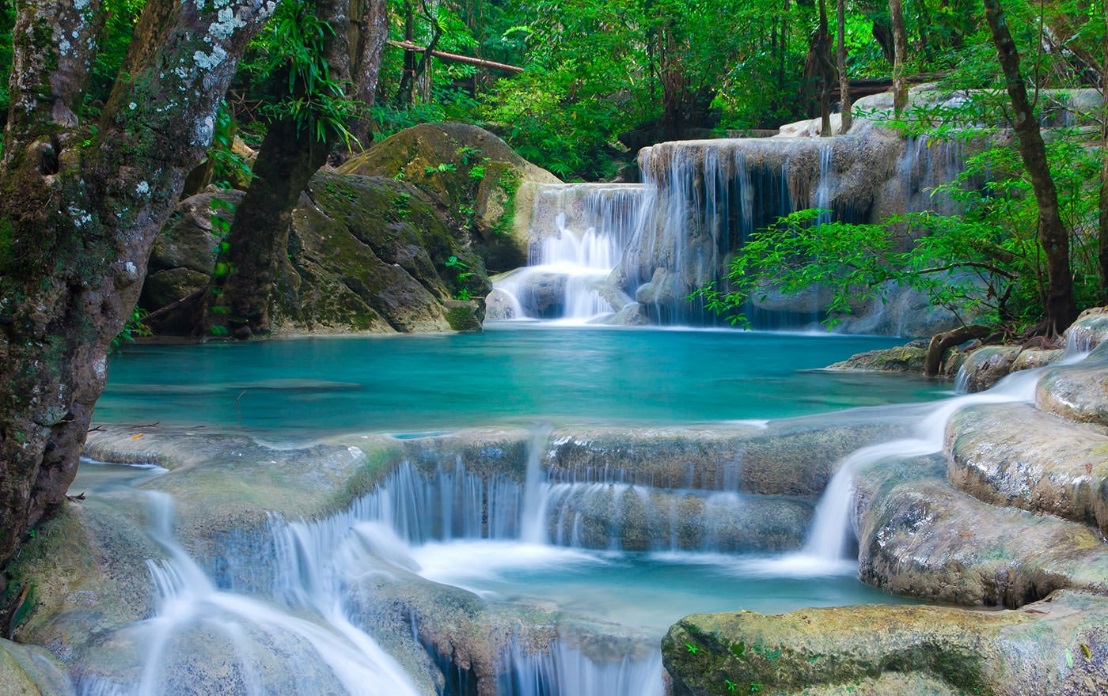 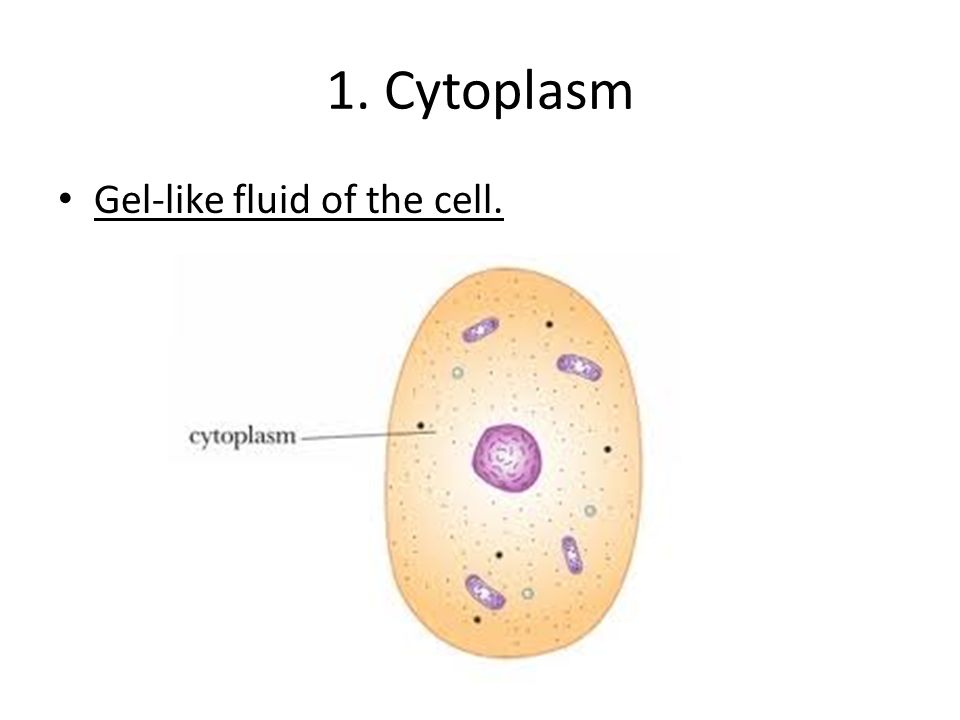 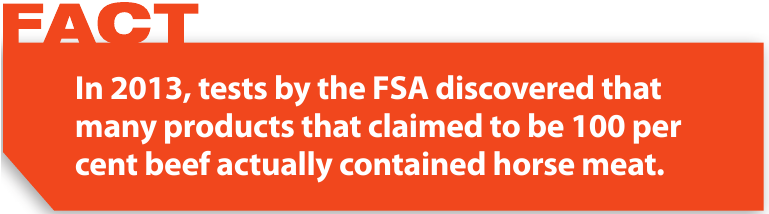 What are these and what are they for?
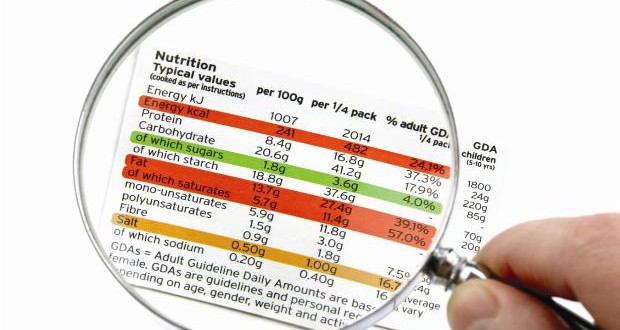 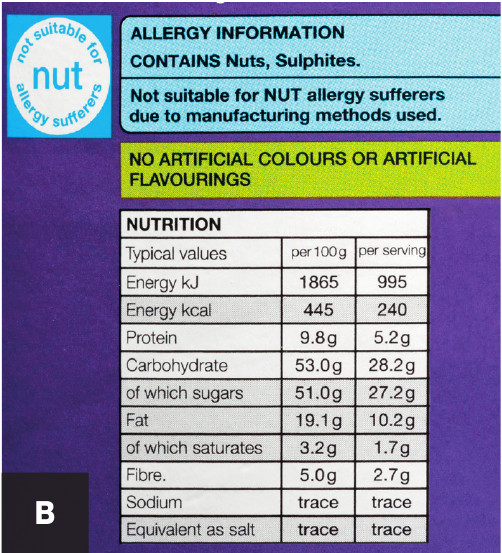 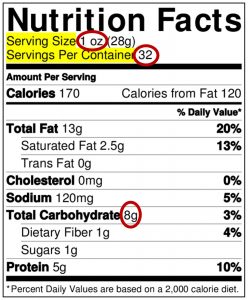 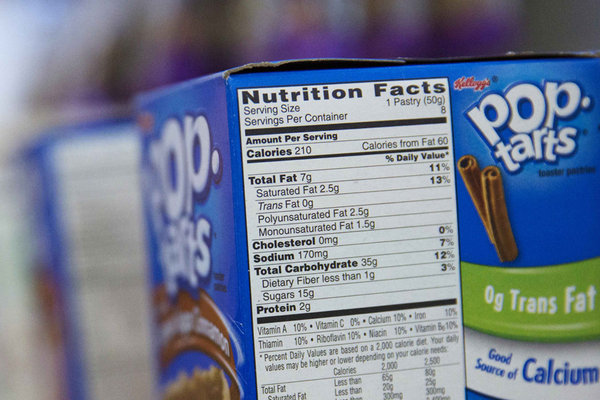 You may have some on the food in your bag.
Food labelling

Some of the food we eat has a label on it that tells us nutritional information. 

We can see the amounts of the different nutrients it contains.

You can compare different foods by comparing the ‘per 100g’ values. Serving size varies and so is not a good comparison.
Food labels also show;

the amount of fibre and energy the food contains
ingredients that might cause allergies or not be suitable for some people
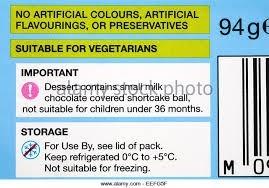 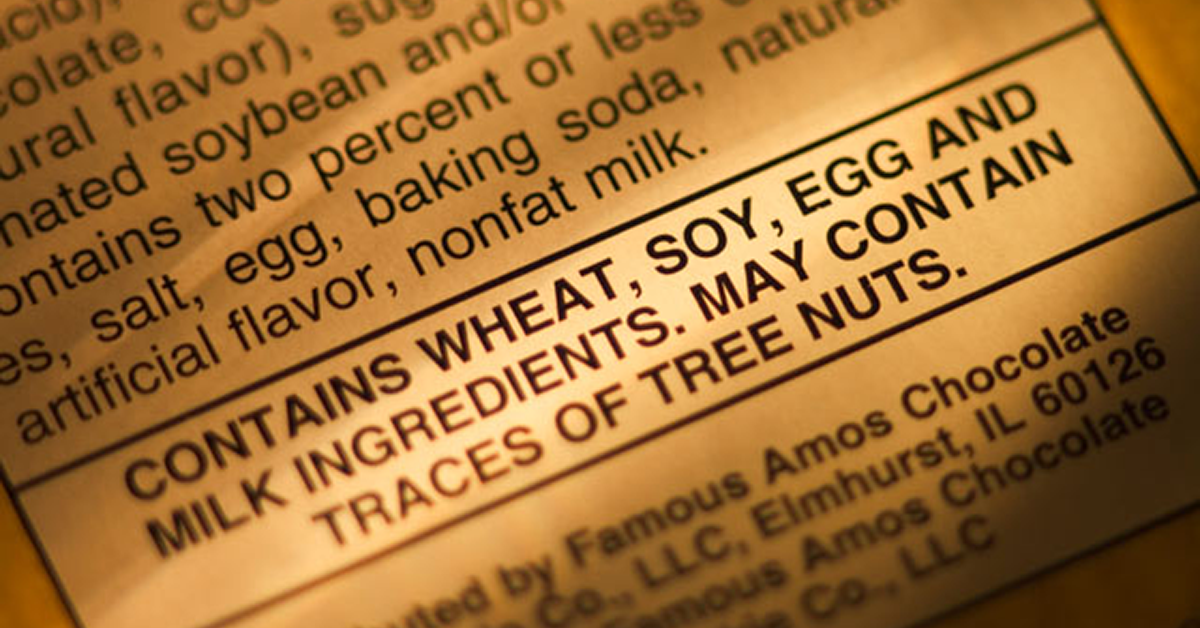 Possible practical – Testing food. Will take a whole lesson to do properly.

Iodine 
Biurets
Filter paper
Different food

This is a triple award practical in year 10
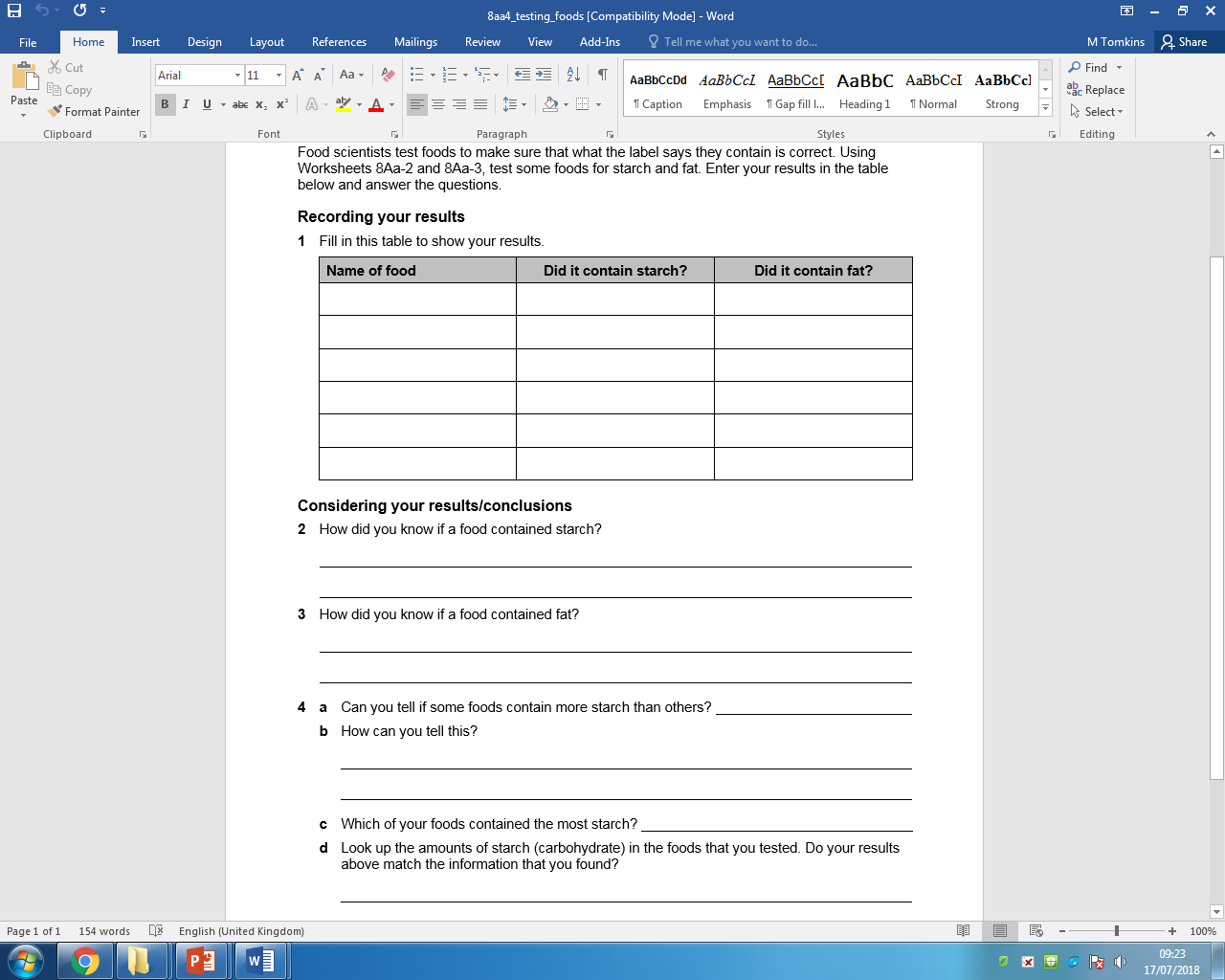 There are a series of worksheets for the food tests.

I would not print all of these worksheets.

8aa4 – testing foods is a good work sheet the rest just give intructions.
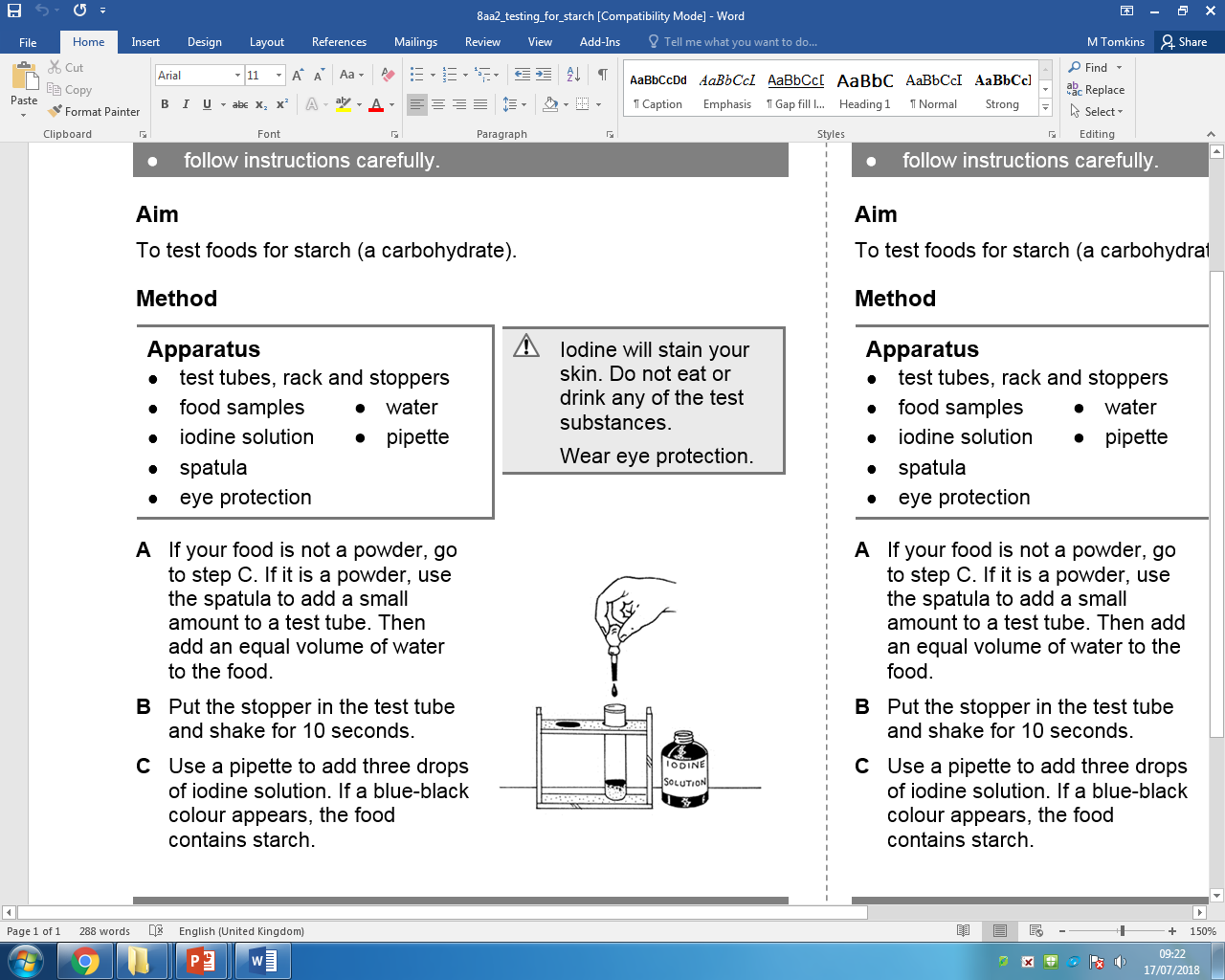 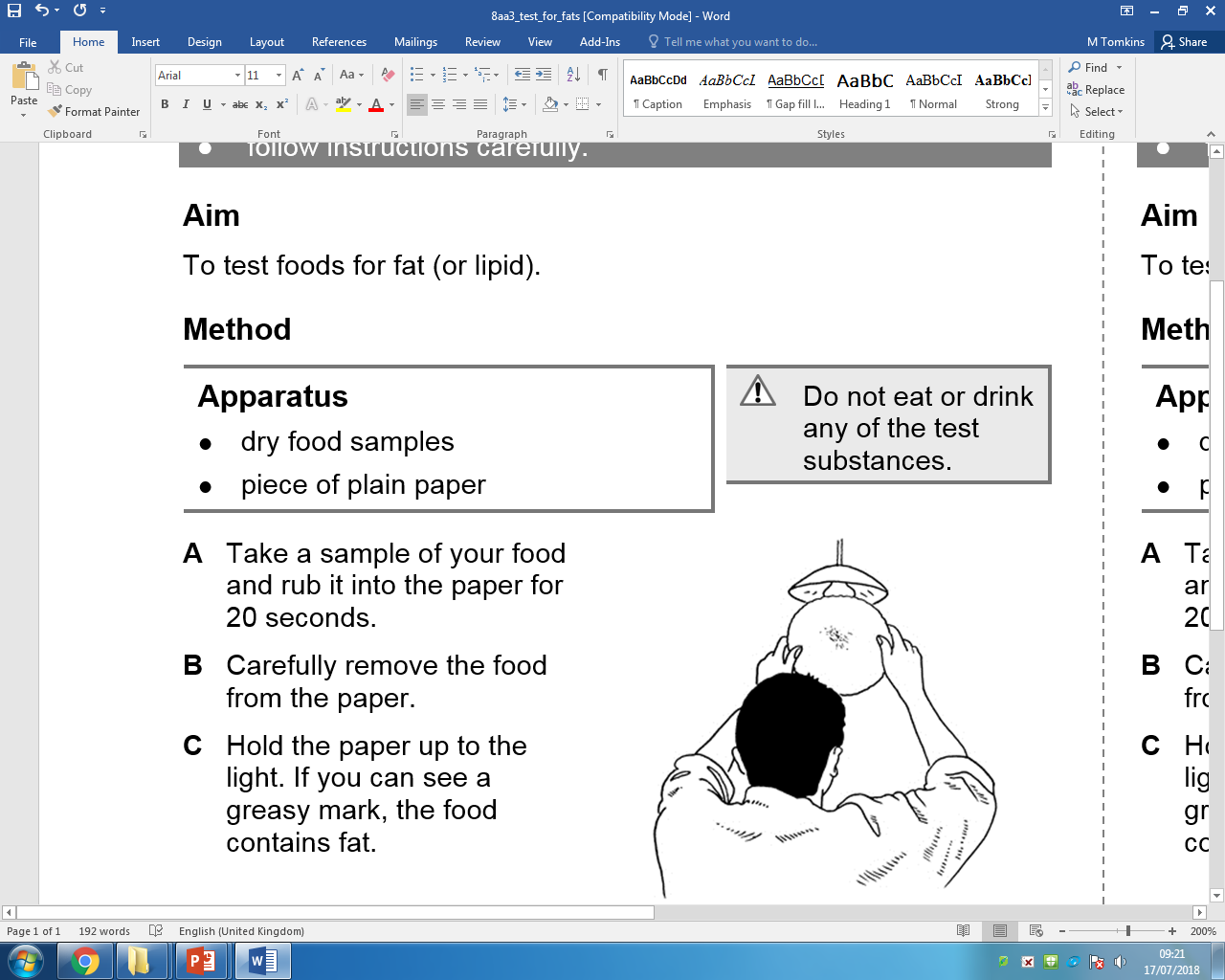 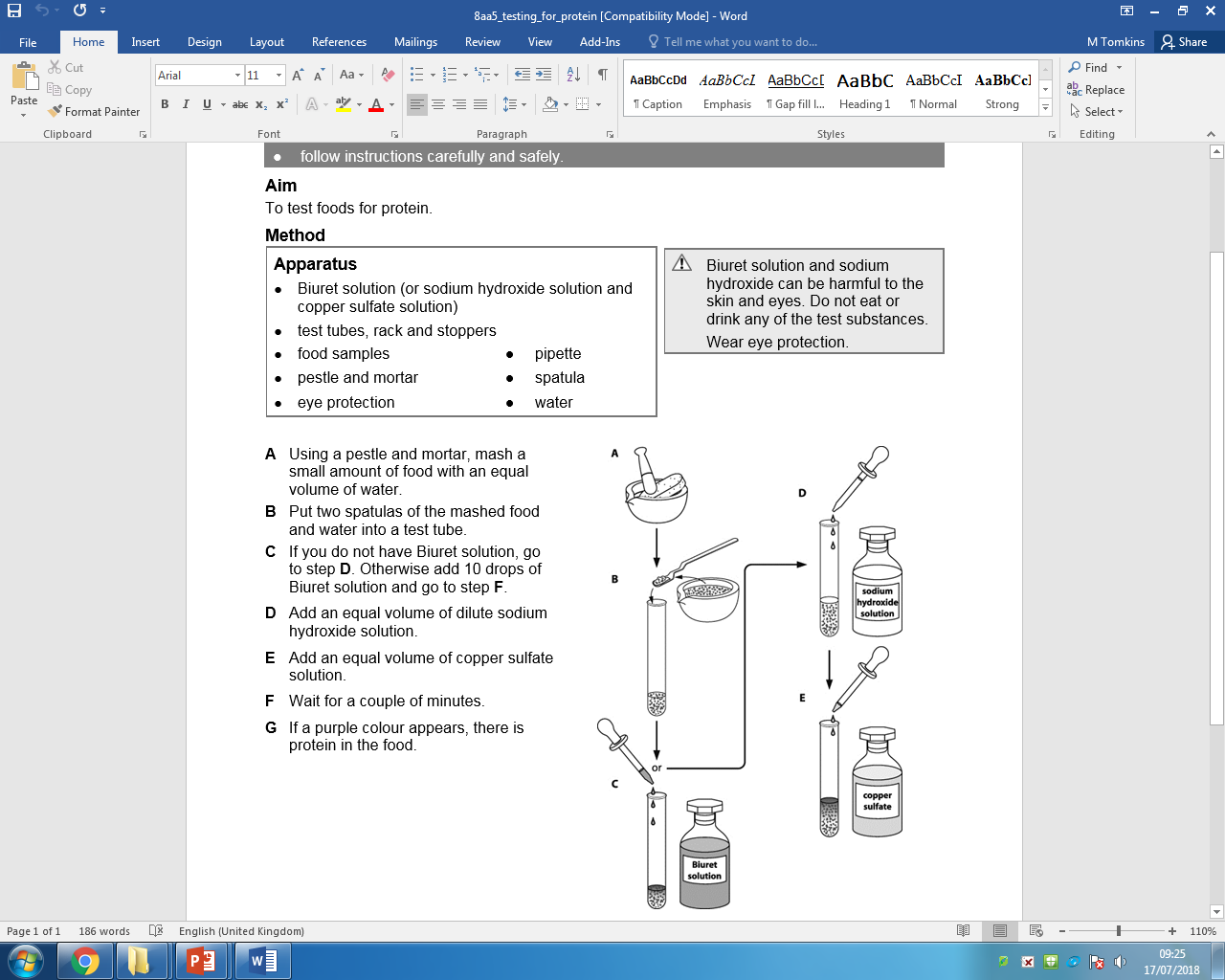 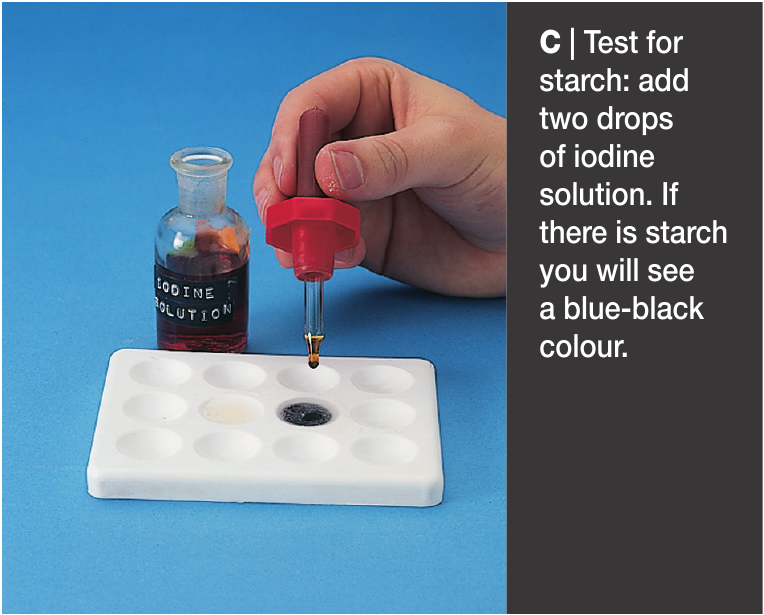 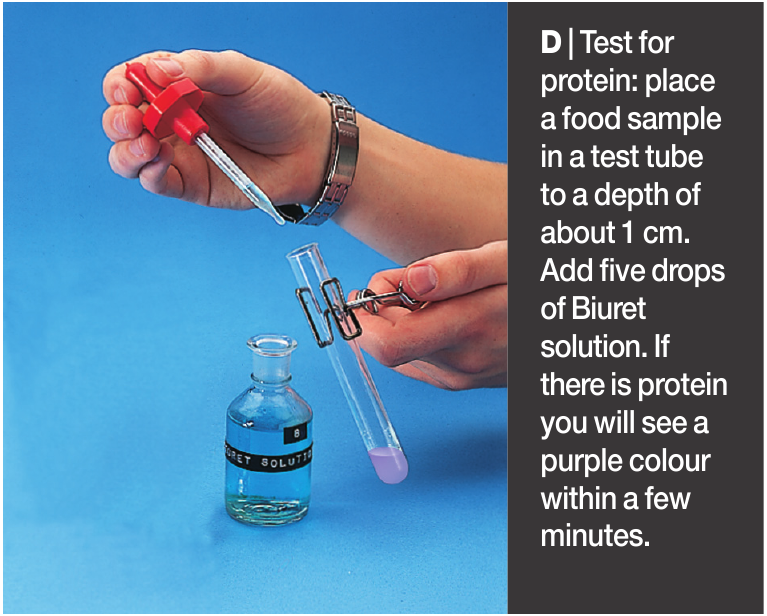 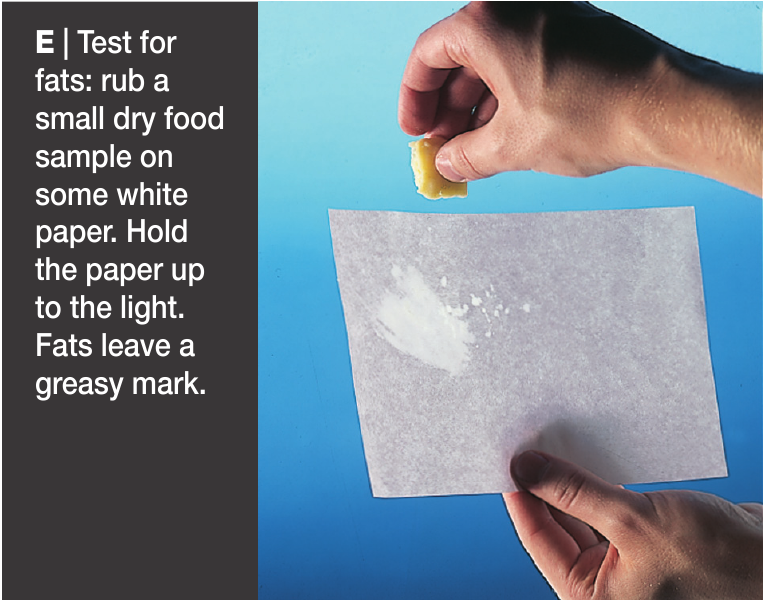 https://www.activeteachonline.com/default/player/interactive/id/350152/external/0

Do this task on ALDS
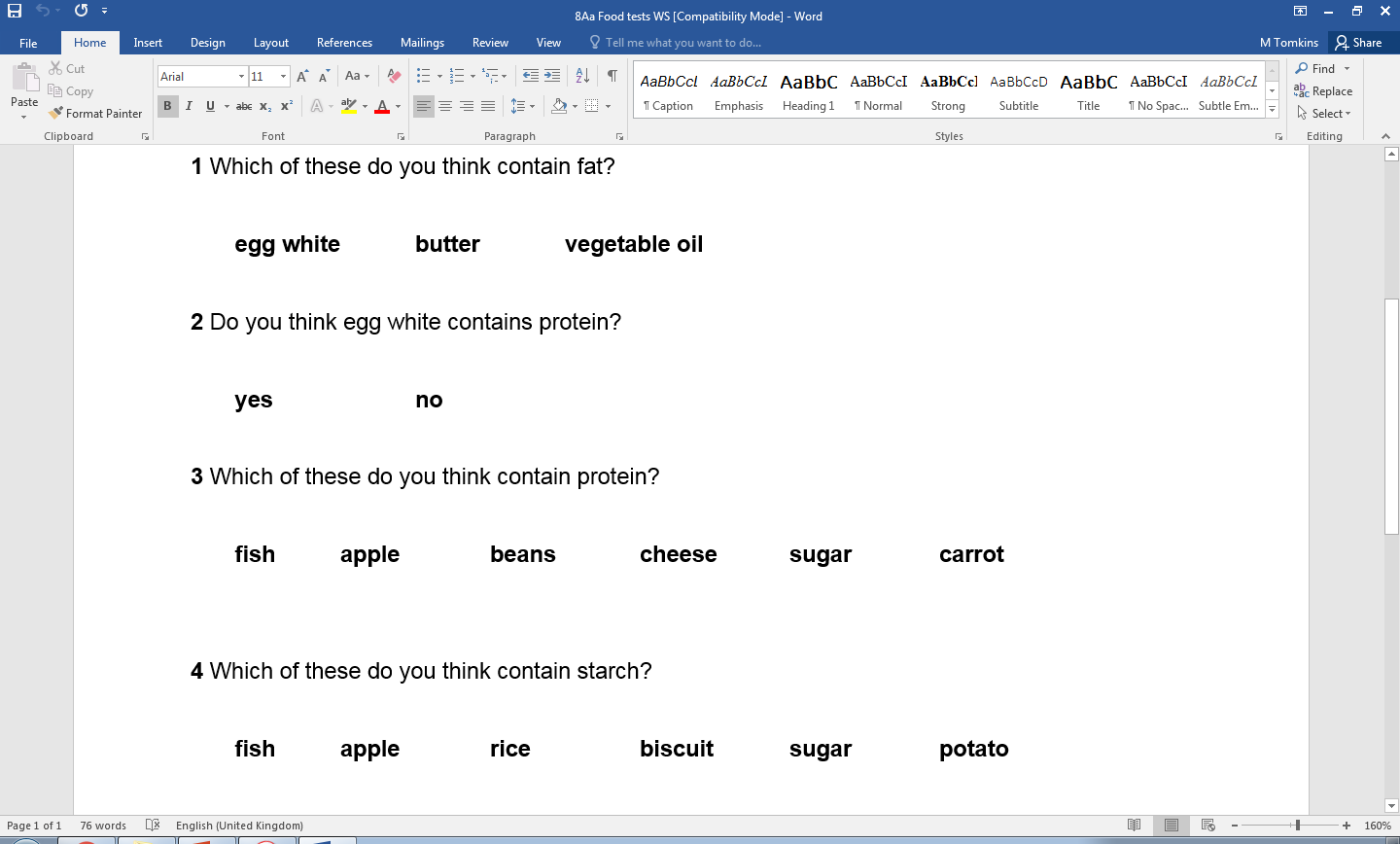 Objectives
Correctly use the term: diet.
Recall why we need food (energy, growth and repair, health). 
State what is shown on food labelling. 
Recall the names of the nutrients in food. 
Interpret nutrition information labels.
Use nutrition information labels to perform calculations.
© Pearson Education Ltd 2014. Copying permitted for purchasing institution only.  This material is not copyright free.
Objectives
Describe the uses of fibre and water by the body. 

Describe tests for fat and starch. 

Interpret results from simple food tests (e.g. fat, starch, protein, vitamin C).
© Pearson Education Ltd 2014. Copying permitted for purchasing institution only.  This material is not copyright free.
Objectives
Interpret results from food tests for reducing and non-reducing sugars (glucose and sucrose).
© Pearson Education Ltd 2014. Copying permitted for purchasing institution only.  This material is not copyright free.